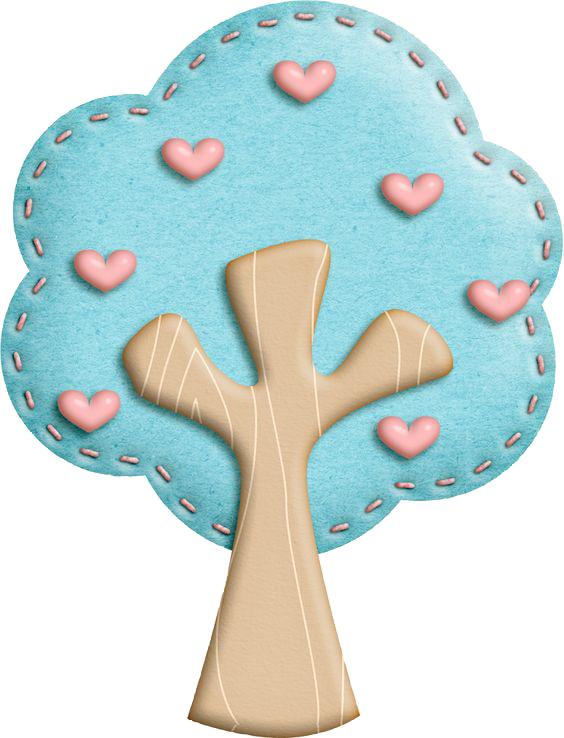 Chào mừng các con đến với tiết học Tiếng Việt
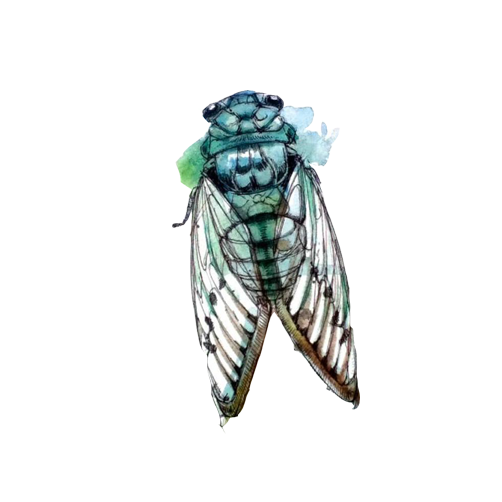 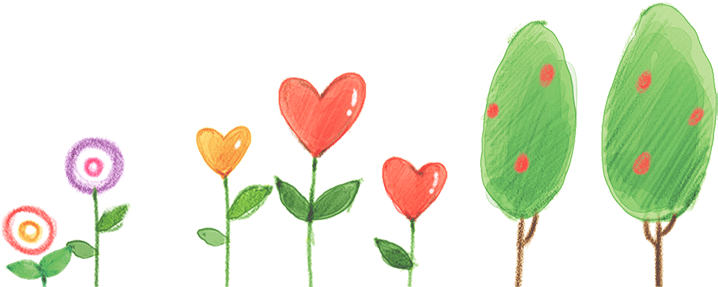 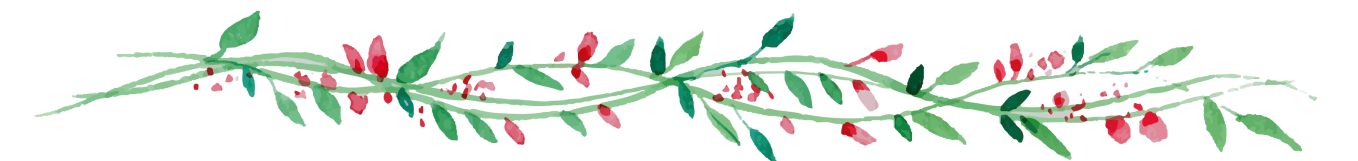 Luyện viết đoạn
Viết đoạn văn tả 
đồ dùng trong gia đình
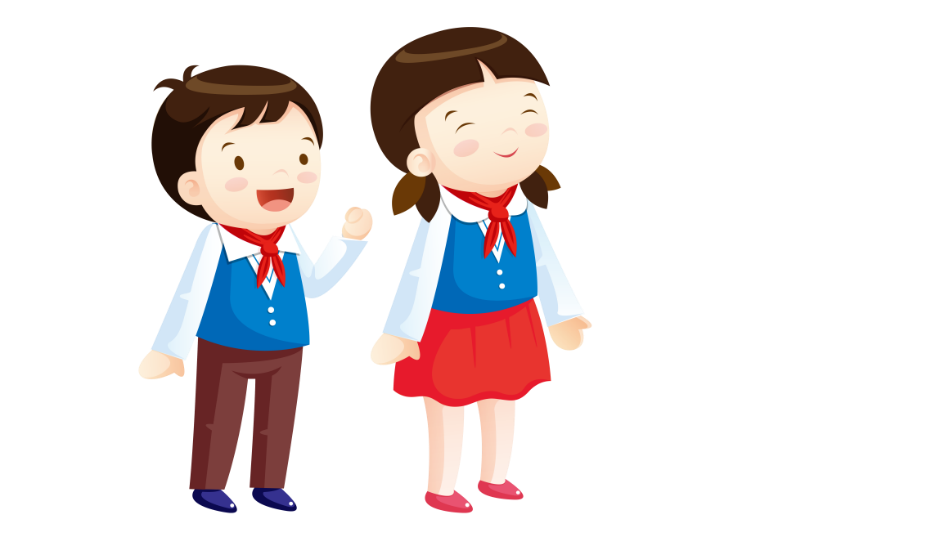 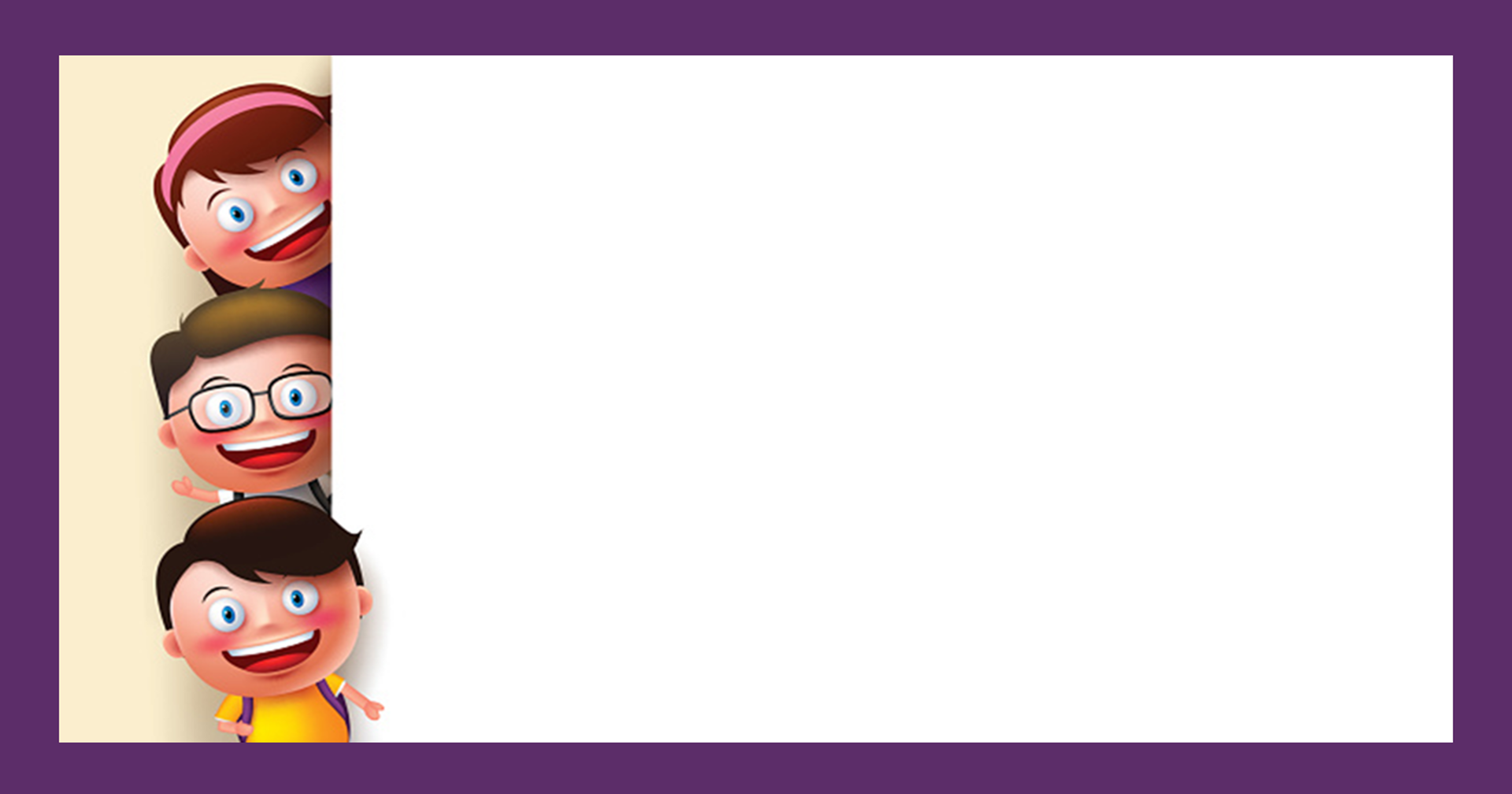 YÊU CẦU CẦN ĐẠT
1. Biết nêu tên và công dụng của các đồ dùng trong gia đình.
2. Phát triển kĩ năng viết đoạn văn tả một đồ dùng trong gia đình.
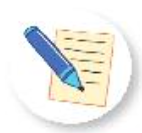 1. Kể tên các đồ vật được vẽ trong tranh và nêu công dụng của chúng.
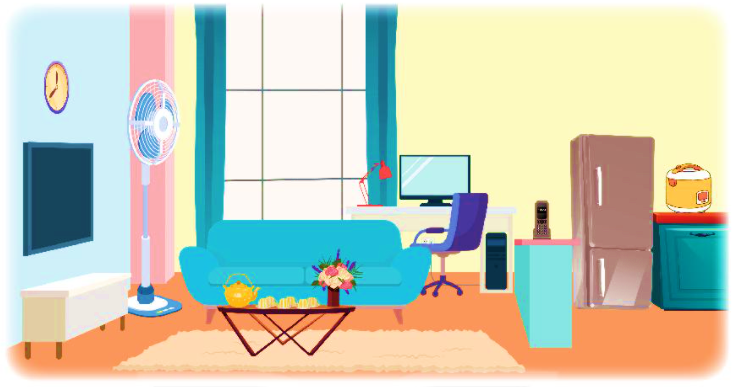 Đồng hồ
Nồi cơm điện
Tủ lạnh
Máy tính
Đèn bàn
Quạt
Bàn ghế
Ti vi
Điện thoại
Bộ ấm chén
[Speaker Notes: Bài giảng được thiết kế bởi: Vũ HồngLH: FB Vũ Hồng | https://www.facebook.com/vuhong1972/ | hongvu7219@gmail.com]
1. Kể tên các đồ vật được vẽ trong tranh và nêu công dụng của chúng.
2. Viết 4 – 5 câu tả một đồ dùng trong gia đình em.
G:
(1) Tên đồ dùng là gì?
(2) Nó có gì nổi bật về hình dạng, kích thước, màu sắc,…?
(4) Em có cảm nghĩ gì khi đồ dùng đó có trong nhà mình?
Tả đồ dùng
(3) Nó được dùng để làm gì?
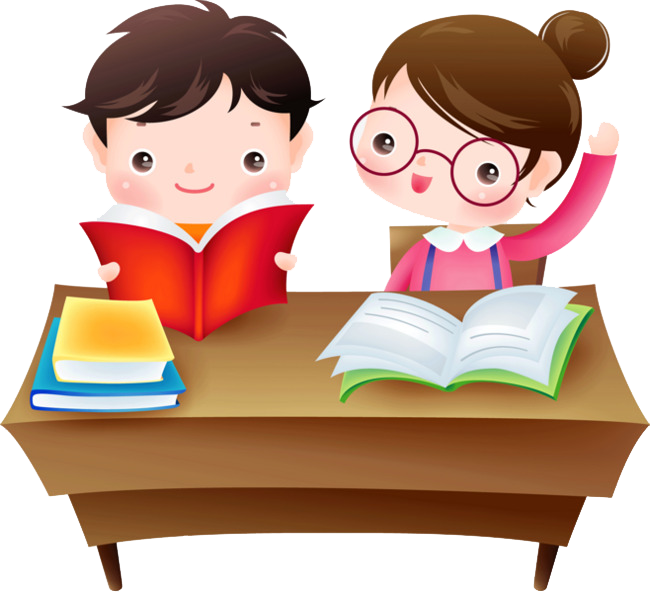 THẢO LUẬN NHÓM ĐÔI
(5 Phút)
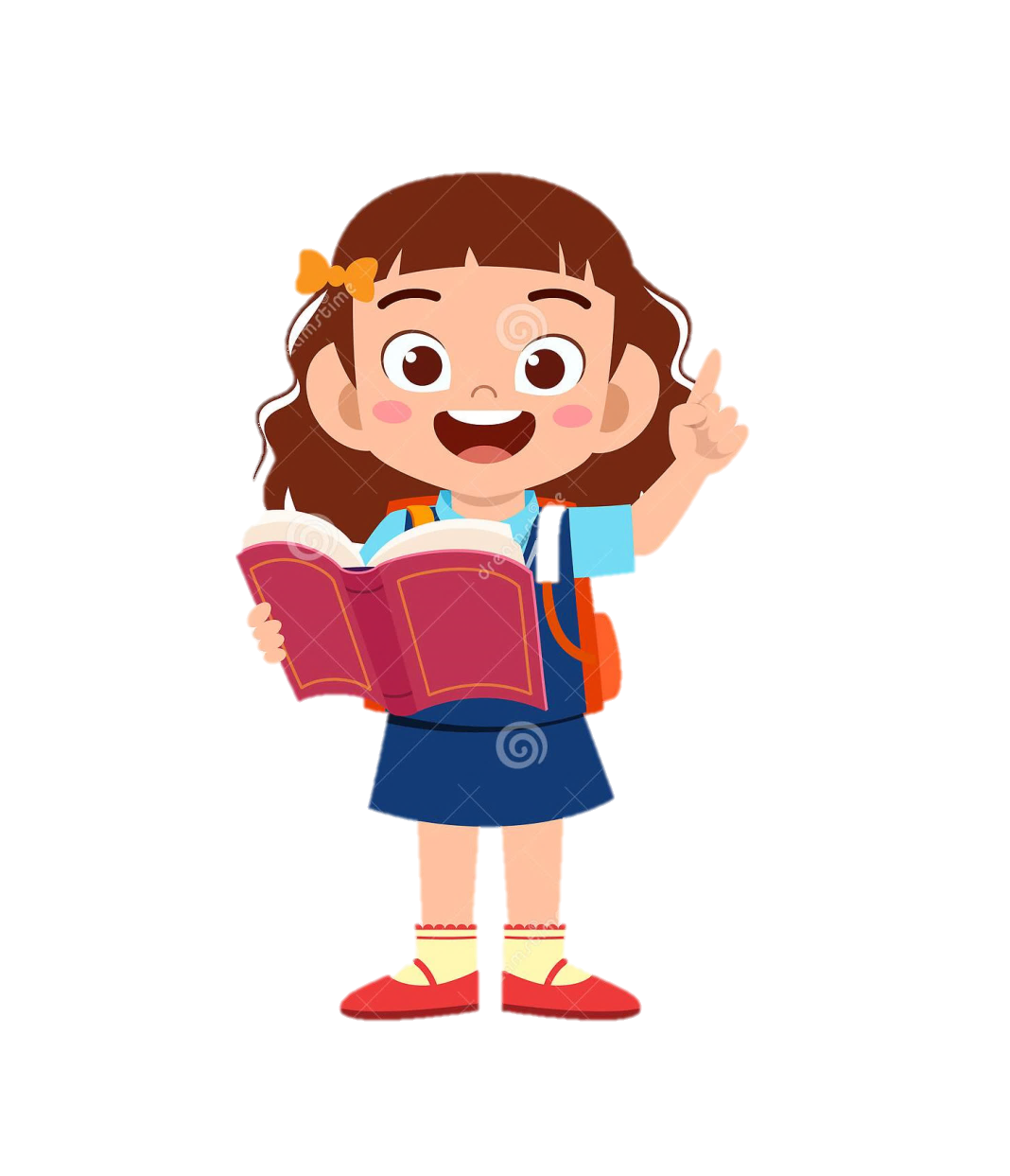 Chia sẻ trước lớp
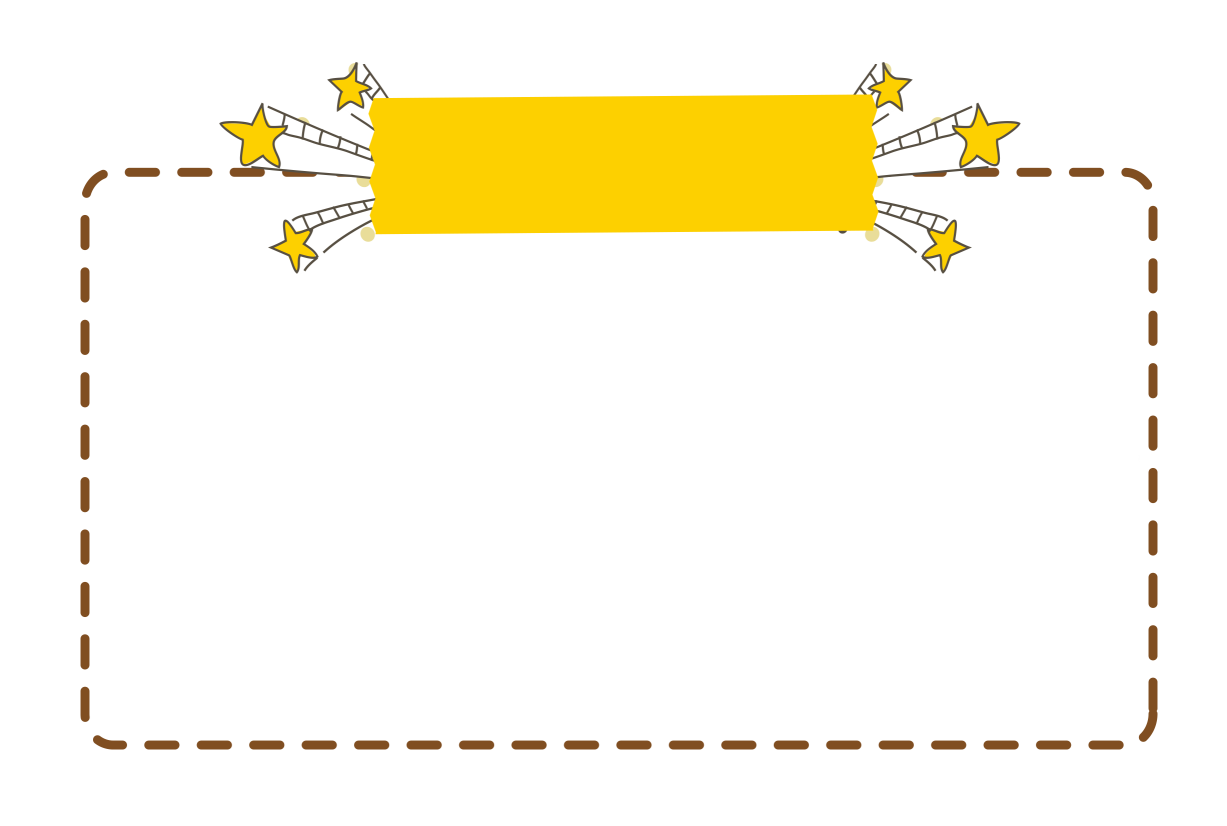 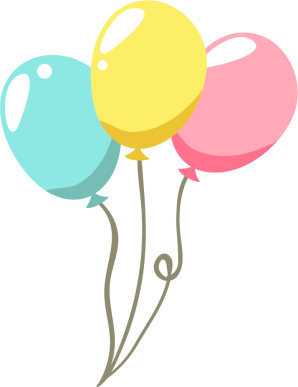 Bài tham khảo
Đồ vật quen thuộc trong nhà em là “tủ sách yêu thương”. Đây là nơi bố mẹ đặt những cuốn sách để hai chị em chúng em đọc. Tủ sách gồm có ba ngăn trên cùng để sách. Phía dưới cùng là hai ngăn tủ nhỏ. Bố dán chữ Trang vào ngăn tủ thứ nhất và chữ Linh vào ngăn tủ thứ hai. Mỗi ngăn tủ hai chị em chúng em sẽ ghi lại những điều lí thú mà mình đọc được trong mỗi cuốn sách rồi đặt vào đó. Tủ sách không chỉ là nơi để cất giữ những cuốn sách mà còn là nơi kết nối yêu thương trong gia đình em.
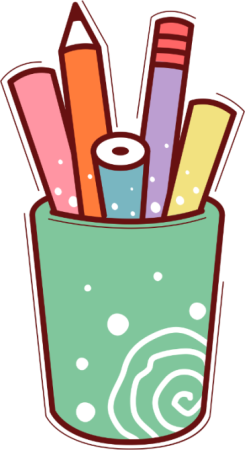 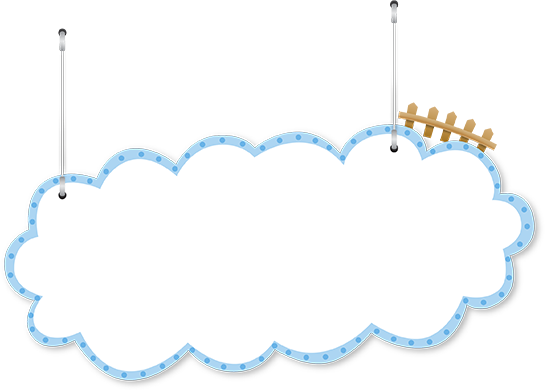 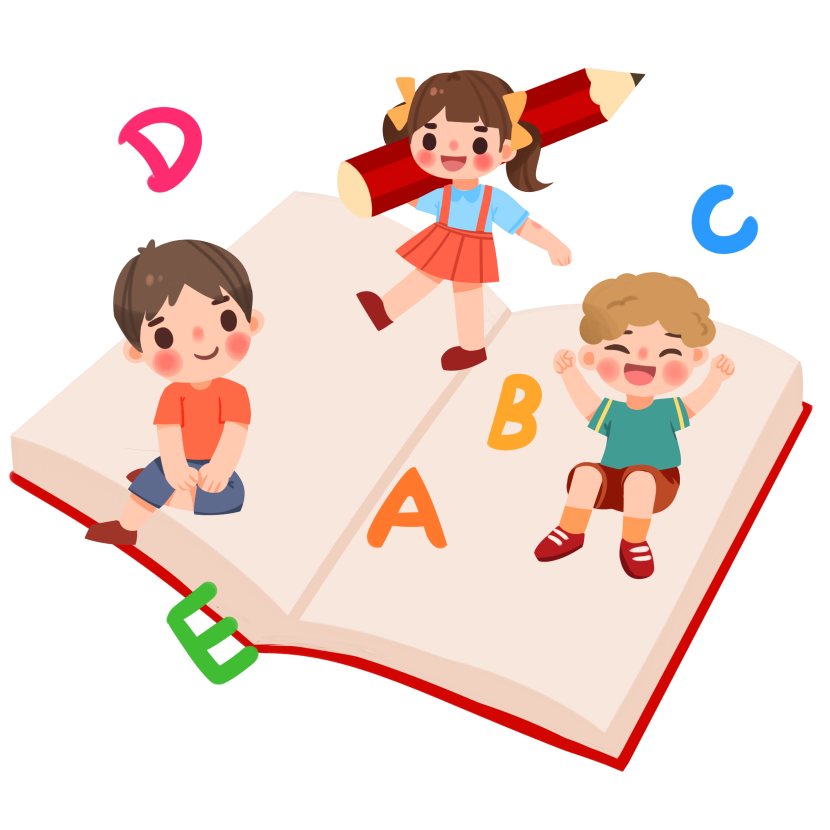 Viết bài vào vở.
Tạm biệt và hẹn gặp lại các con
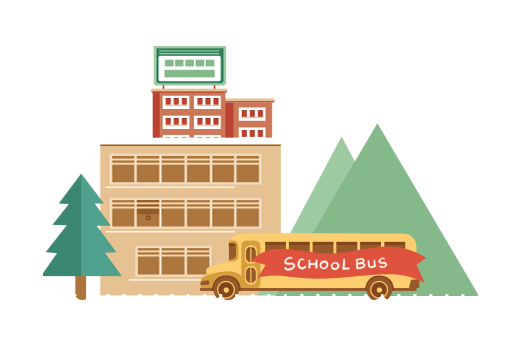 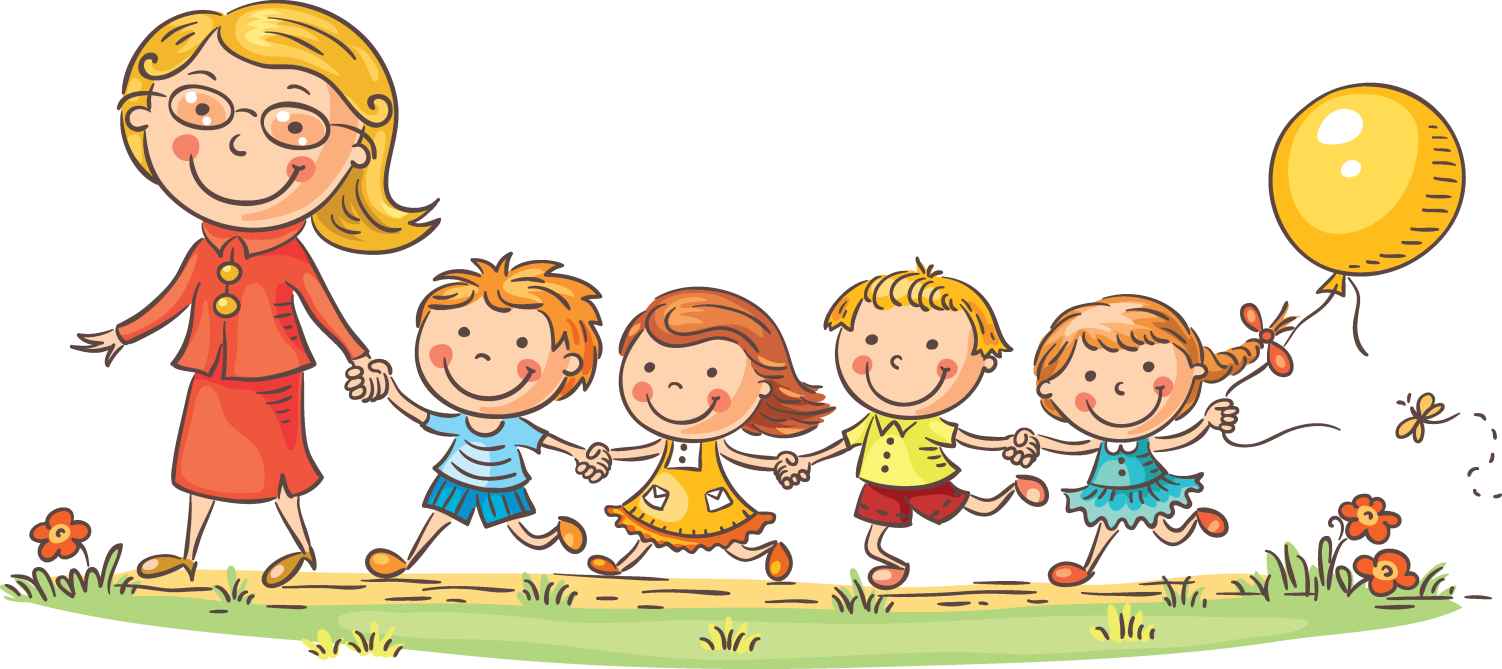